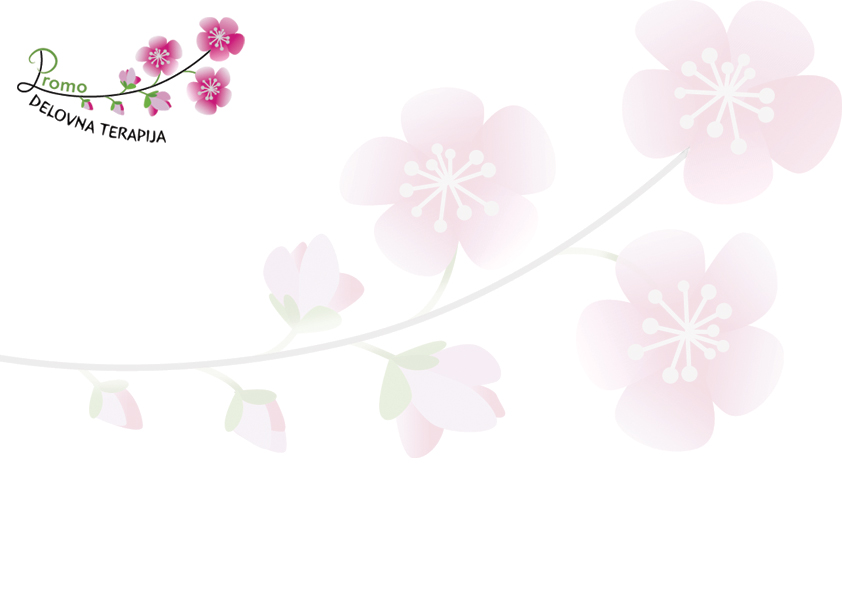 PROMOCIJA DELOVNE TERAPIJE V SLOVENIJI – PREDSTAVITEV ŠTUDIJSKEGA KROŽKAŠpela MihevcTanja KrižajLjubljana, 20/12/2011
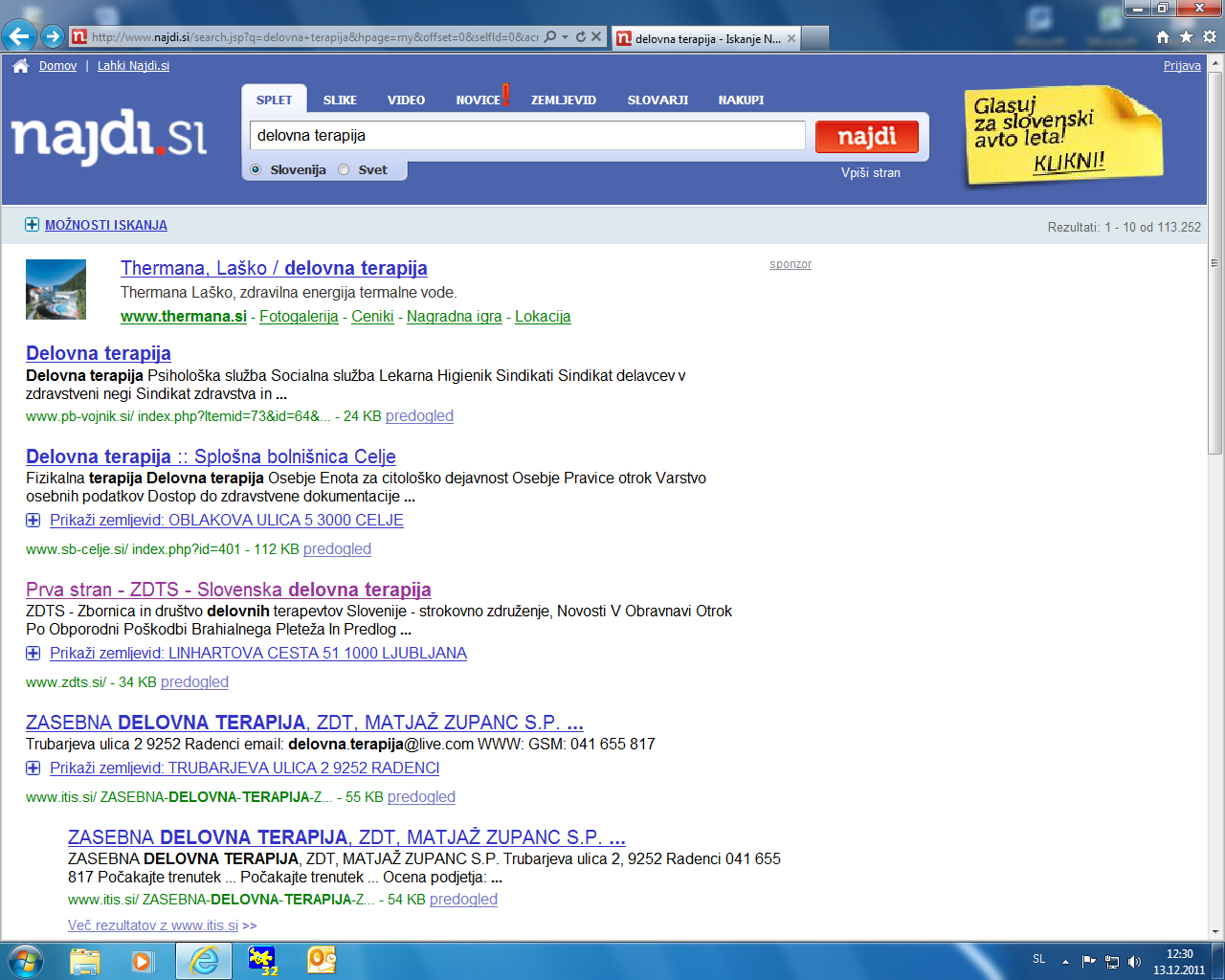 Ključni besedi: delovna terapija
118.140 zadetkov
 12 spletnih objav 
 ostalo
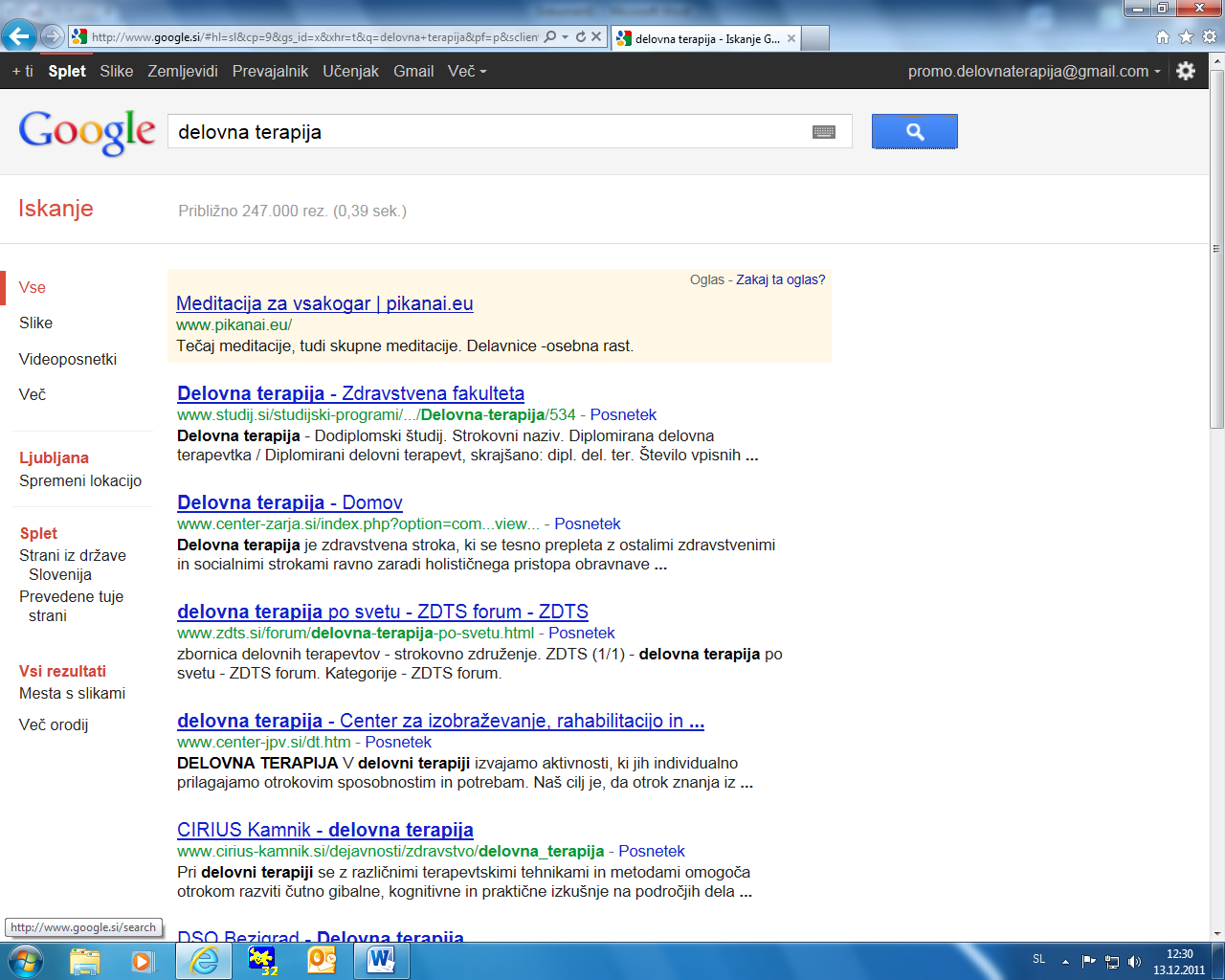 Ključni besedi: delovna terapija
 cca. 251.000 zadetkov
 cca. 17 spletnih objav (s ponavljanji)
 ostalo
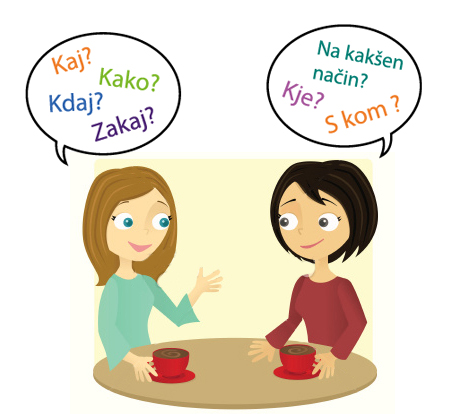 PROMOCIJA DELOVNE TERAPIJE V SLOVENIJI
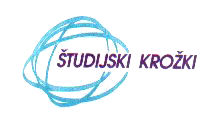 ANDRAGOŠKI CENTER SLOVENIJE- izobraževanje- skupina - mentor, člani- motiv- cilji- načrtovanje, izvajanje, vrednotenje
PRIMERI ŠTUDIJSKIH KROŽKOV
ETNOLOGIJA
KULTURNE USTVARJALNICE
OSEBNI RAZVOJ, ZDRAVO ŽIVLJENJE, REKREACIJA
EKONOMIJA, POSLOVANJE, TRŽENJE
MEDIJI, RAČUNALNIŠTVO
EKOLOGIJA, VRTNARJENJE, ZELIŠČARSTVO
GOZD
TUJI JEZIKI
BRALNI KROŽKI
DRUGI 
http://sk.acs.si/index.php?id=35
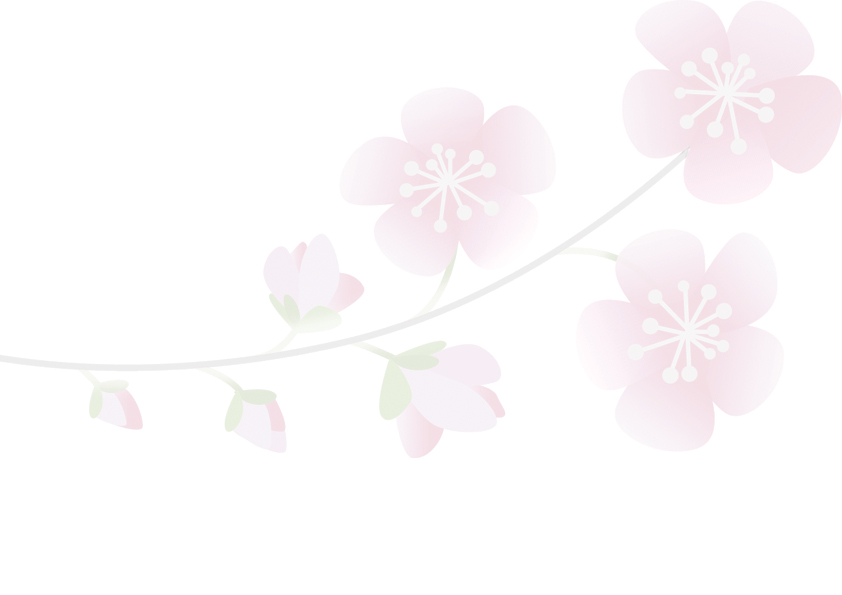 IZOBRAŽEVALNI CILJI

AKCIJSKI CILJI
…DO SEDAJ
3 SREČANJA
PODPORA ANDRAGOŠKEGA CENTRA    
     SLOVENIJE
PODPORA ZBORNICE DELOVNIH 
     TERAPEVTOV
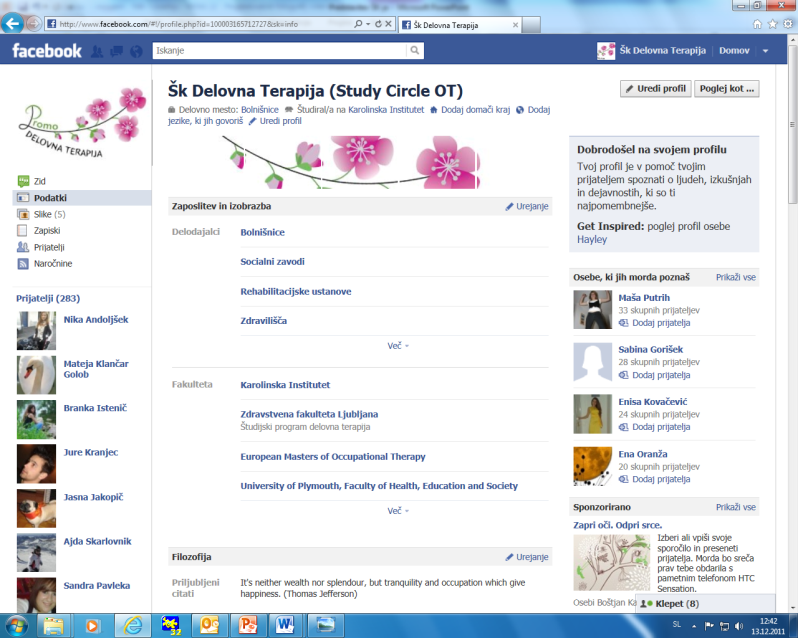 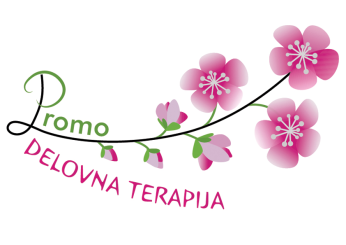 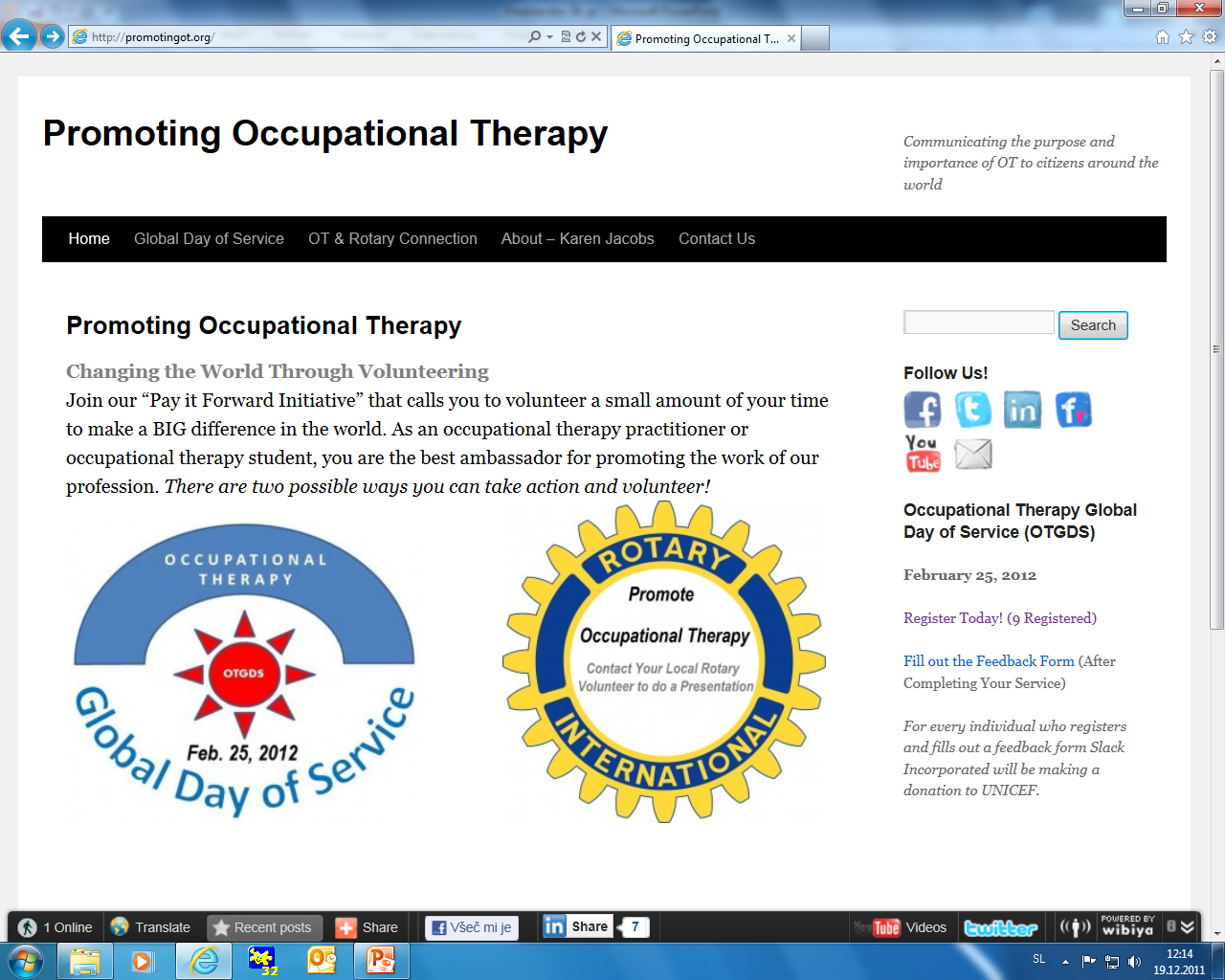 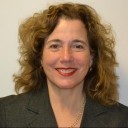 V NAPREJ…
IZOBRAŽEVALNI CILJI
AKCIJSKI CILJI
PODPORA DELOVNIH TERAPEVTOV
INTERNETNA STRAN
OSTALA SOCIALNA OMREŽJA (TWITTER, LinkedIn…)
CELOSTNA PODOBA  V JAVNOSTI
RAZVOJ ŠTUDIJSKEGA KROŽKA V DRUGE OBLIKE PROMOCIJE DELOVNE TERAPIJE
promo.delovnaterapija@gmail.com

http://www.facebook.com/
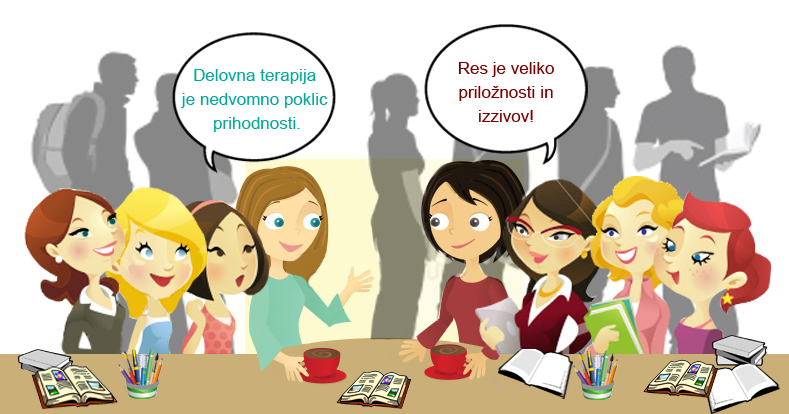